LOGO
2
0
1
9
创意商务商业计划书
Add your text in here
Please click here to modify the text for example 
The text here you may post texts
Add your text in here
Add your text in here
Contents 
目录
CONTENTS
项目简介
投资亮点  产品服务  项目团队
市场分析
01
03
04
02
市场概括  市场分析  市场预测
实施计划
商业模式  SWOT分析  实施方案
阶段计划
财务规划  风险管理  总结
第一部分
项目简介
投资亮点  产品服务  项目团队
MORE THAN TEMPLATE
点击此处添加副标题
02
点击此处添加标题
点击输入文字点击输入文字点击输入文字点击输入文字点击输入文字点击输入文字点击输入文字点击输入文字点击输入文字点击输入文字点击输入文字点击输入文字
01
03
点击此处添加标题
点击此处添加标题
点击输入文字点击输入文字点击输入文字点击输入文字点击输入文字点击输入文字点击输入文字点击输入文字点击输入文字点击输入文字点击输入文字点击输入文字
点击输入文字点击输入文字点击输入文字点击输入文字点击输入文字点击输入文字点击输入文字点击输入文字点击输入文字点击输入文字点击输入文字点击输入文字
点击此处添加标题
点击此处添加标题
点击此处添加标题
点击此处添加标题
MORE THAN TEMPLATE
点击此处添加副标题
点击输入文字点击输入文字点击输入文字点击输入文字点击输入文字点击输入文字
点击输入文字点击输入文字点击输入文字点击输入文字点击输入文字点击输入文字
点击输入文字点击输入文字点击输入文字点击输入文字点击输入文字点击输入文字
点击输入文字点击输入文字点击输入文字点击输入文字点击输入文字点击输入文字
MORE THAN TEMPLATE
点击此处添加副标题
点击此处添加标题
点击输入文字点击输入文字
点击输入文字点击输入文字
点击输入文字点击输入文字
点击此处添加标题
点击输入文字点击输入文字
点击输入文字点击输入文字
点击输入文字点击输入文字
点击此处添加标题
点击输入文字点击输入文字
点击输入文字点击输入文字
点击输入文字点击输入文字
点击此处添加标题
点击输入文字点击输入文字
点击输入文字点击输入文字
点击输入文字点击输入文字
点击此处添加标题
点击输入文字点击输入文字
点击输入文字点击输入文字
点击输入文字点击输入文字
点击输入文字点击输入文字点击输入文字点击输入文字点击输入文字点击输入文字点击输入文字点击输入文字点击输入文字点击输入文字
点击输入文字点击输入文字点击输入文字点击输入文字点击输入文字点击输入文字点击输入文字点击输入文字点击输入文字点击输入文字
点击输入文字点击输入文字点击输入文字点击输入文字点击输入文字点击输入文字点击输入文字点击输入文字点击输入文字点击输入文字
第二部分
市场分析
市场概括  市场分析  市场预测
MORE THAN TEMPLATE
点击此处添加副标题
点击此处添加标题
点击输入文字点击输入文字点击输入文字点击输入文字点击输入文字点击输入文字点击输入文字点击输入文字点击输入文字点击输入文字
点击此处添加标题
点击输入文字点击输入文字点击输入文字点击输入文字点击输入文字点击输入文字点击输入文字点击输入文字点击输入文字点击输入文字
点击此处添加标题
点击输入文字点击输入文字点击输入文字点击输入文字点击输入文字点击输入文字点击输入文字点击输入文字点击输入文字点击输入文字
MORE THAN TEMPLATE
点击此处添加副标题
输入标题
A
B
输入标题
点击输入文字点击输入文字点击输入文字点击输入文字点击输入文字点击输入文字点击输入文字点击输入文字点击输入文字点击输入文字点击输入文字点击输入文字点击输入文字点击输入文字点击输入文字点击输入文字点击输入文字点击输入文字
点击输入文字点击输入文字点击输入文字点击输入文字点击输入文字点击输入文字点击输入文字点击输入文字点击输入文字点击输入文字点击输入文字点击输入文字点击输入文字点击输入文字点击输入文字点击输入文字点击输入文字点击输入文字
D
C
输入标题
输入标题
点击输入文字点击输入文字点击输入文字点击输入文字点击输入文字点击输入文字点击输入文字点击输入文字点击输入文字点击输入文字点击输入文字点击输入文字点击输入文字点击输入文字点击输入文字点击输入文字点击输入文字点击输入文字
点击输入文字点击输入文字点击输入文字点击输入文字点击输入文字点击输入文字点击输入文字点击输入文字点击输入文字点击输入文字点击输入文字点击输入文字点击输入文字点击输入文字点击输入文字点击输入文字点击输入文字点击输入文字
MORE THAN TEMPLATE
点击此处添加副标题
点击此处添加标题
点击输入文字点击输入文字点击输入文字点击输入文字点击输入文字点击输入文字点击输入文字点击输入文字点击输入文字点击输入文字点击输入文字点击输入文字点击输入文字点击输入文字点击输入文字点击输入文字点击输入文字点击输入文字点击输入文字点击输入文字点击输入文字点击输入文字
MORE THAN TEMPLATE
点击此处添加副标题
A
B
C
D
输入你的标题
点击输入文字点击输入文字点击输入文字点击输入文字点击输入文字点击输入文字点击输入文字点击输入文字点击输入文字点击输入文字
输入你的标题
点击输入文字点击输入文字点击输入文字点击输入文字点击输入文字点击输入文字点击输入文字点击输入文字点击输入文字点击输入文字
输入你的标题
点击输入文字点击输入文字点击输入文字点击输入文字点击输入文字点击输入文字点击输入文字点击输入文字点击输入文字点击输入文字
输入你的标题
点击输入文字点击输入文字点击输入文字点击输入文字点击输入文字点击输入文字点击输入文字点击输入文字点击输入文字点击输入文字
第三部分
实施计划
商业模式  SWOT分析  实施方案
MORE THAN TEMPLATE
点击此处添加副标题
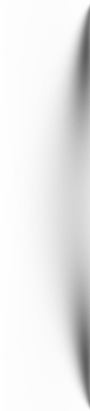 输入你的标题
点击输入文字点击输入文字点击输入文字点击输入文字点击输入文字点击输入文字点击输入文字点击输入文字点击输入文字
A
点击此处添加标题
点击输入文字点击输入文字点击输入文字点击输入文字点击输入文字点击输入文字点击输入文字点击输入文字点击输入文字点击输入文字点击输入文字点击输入文字点击输入文字点击输入文字点击输入文字点击输入文字点击输入文字点击输入文字点击输入文字点击输入文字
B
输入你的标题
点击输入文字点击输入文字点击输入文字
点击输入文字点击输入文字点击输入文字
点击输入文字点击输入文字点击输入文字
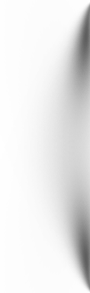 $ 421,000
$ 321,000
C
输入你的标题
点击输入文字点击输入文字点击输入文字点击输入文字点击输入文字点击输入文字点击输入文字点击输入文字点击输入文字
$ 288,000
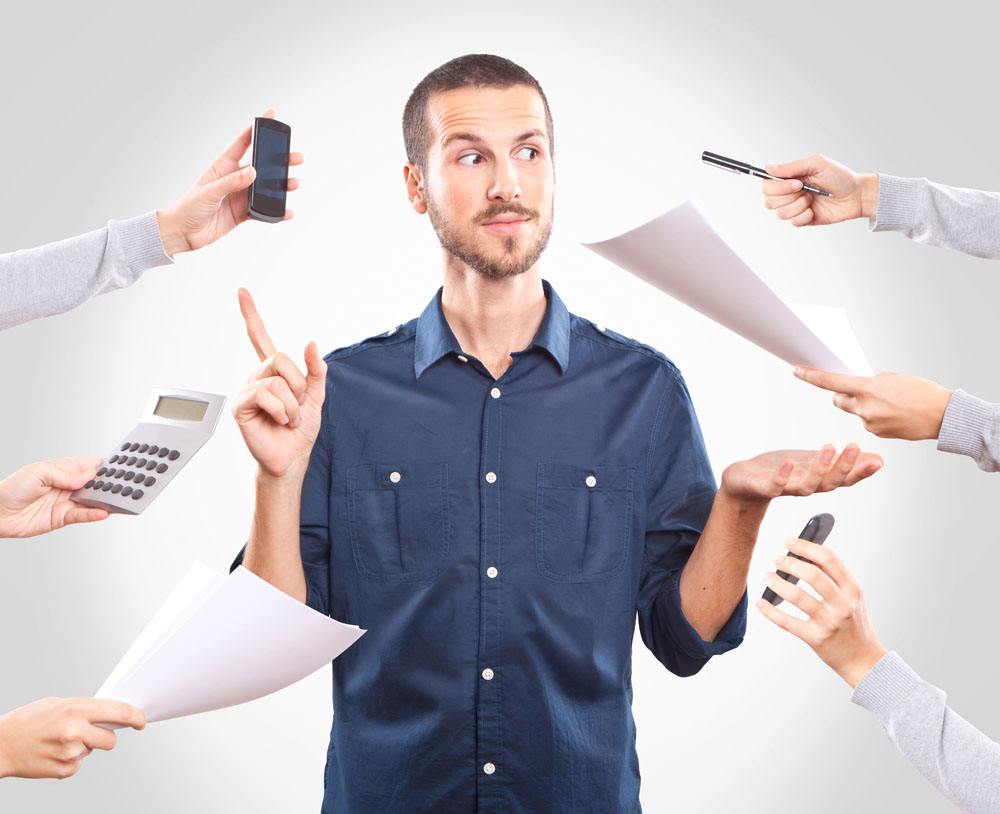 MORE THAN TEMPLATE
点击此处添加副标题
点击此处添加标题
点击此处添加标题
点击此处添加标题
点击输入文字点击输入文字点击输入文字点击输入文字点击输入文字点击输入文字点击输入文字点击输入文字点击输入文字
点击输入文字点击输入文字点击输入文字点击输入文字点击输入文字点击输入文字点击输入文字点击输入文字点击输入文字
点击输入文字点击输入文字点击输入文字点击输入文字点击输入文字点击输入文字点击输入文字点击输入文字点击输入文字
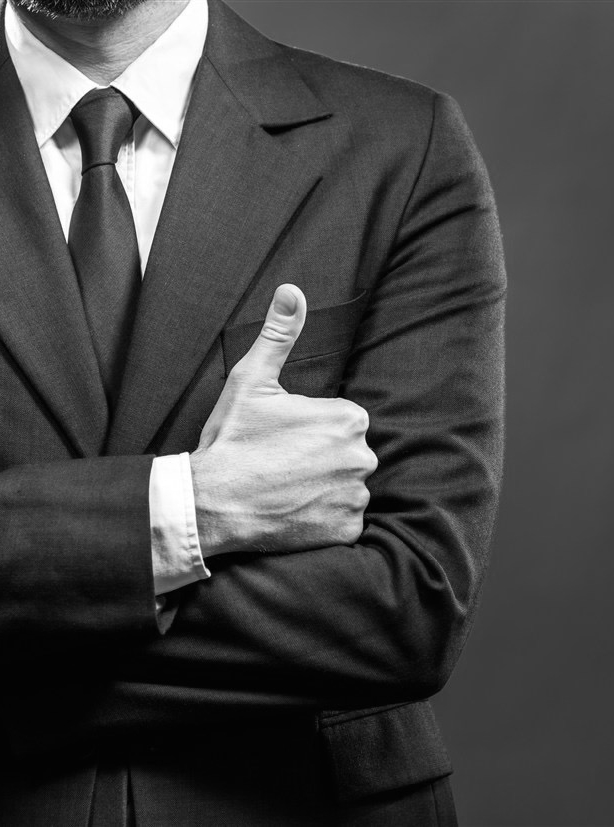 点击此处添加标题
点击输入文字点击输入文字点击输入文字点击输入文字点击输入文字点击输入文字点击输入文字点击输入文字点击输入文字点击输入文字点击输入文字点击输入文字点击输入文字点击输入文字点击输入文字点击输入文字点击输入文字点击输入文字点击输入文字点击输入文字点击输入文字点击输入文字点击输入文字点击输入文字点击输入文字点击输入文字点击输入文字点击输入文字点击输入文字点击输入文字
点击输入文字点击输入文字点击输入文字点击输入文字点击输入文字点击输入文字点击输入文字点击输入文字点击输入文字点击输入文字
点击输入文字点击输入文字点击输入文字点击输入文字点击输入文字点击输入文字点击输入文字点击输入文字点击输入文字点击输入文字
MORE THAN TEMPLATE
点击此处添加副标题
1
Step 01
点击输入文字点击输入文字点击输入文字点击输入文字点击输入文字点击输入文字点击输入文字点击输入文字点击输入文字点击输入文字
2
Step 02
点击输入文字点击输入文字点击输入文字点击输入文字点击输入文字点击输入文字点击输入文字点击输入文字点击输入文字点击输入文字
3
Step 03
点击输入文字点击输入文字点击输入文字点击输入文字点击输入文字点击输入文字点击输入文字点击输入文字点击输入文字点击输入文字
4
Step 04
点击输入文字点击输入文字点击输入文字点击输入文字点击输入文字点击输入文字点击输入文字点击输入文字点击输入文字点击输入文字
第四部分
阶段计划
财务规划  风险管理  总结
MORE THAN TEMPLATE
点击此处添加副标题
40%
30%
18%
点击此处添加标题
点击此处添加标题
点击此处添加标题
点击输入文字点击输入文字点击输入文字点击输入文字点击输入文字点击输入文字点击输入文字点击输入文字点击输入文字点击输入文字
点击输入文字点击输入文字点击输入文字点击输入文字点击输入文字点击输入文字点击输入文字点击输入文字点击输入文字点击输入文字
点击输入文字点击输入文字点击输入文字点击输入文字点击输入文字点击输入文字点击输入文字点击输入文字点击输入文字点击输入文字
MORE THAN TEMPLATE
点击此处添加副标题
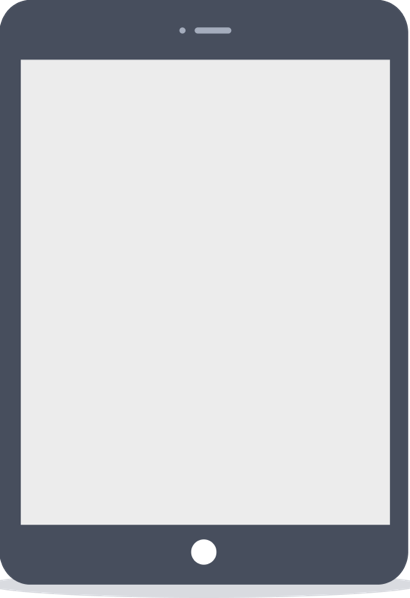 点击此处添加标题
点击此处添加标题
点击输入文字点击输入文字点击输入文字点击输入文字点击输入文字点击输入文字点击输入文字点击输入文字点击输入文字点击输入文字点击输入文字点击输入文字点击输入文字点击输入文字点击输入文字点击输入文字点击输入文字点击输入文字
点击此处添加标题
点击输入文字点击输入文字点击输入文字点击输入文字点击输入文字点击输入文字点击输入文字点击输入文字点击输入文字点击输入文字点击输入文字点击输入文字点击输入文字点击输入文字点击输入文字点击输入文字点击输入文字点击输入文字
MORE THAN TEMPLATE
点击此处添加副标题
点击此处添加副标题
点击此处添加副标题
点击输入文字点击输入文字点击输入文字点击输入文字点击输入文字点击输入文字点击输入文字点击输入文字点击输入文字点击输入文字点击输入文字点击输入文字
点击输入文字点击输入文字点击输入文字点击输入文字点击输入文字点击输入文字点击输入文字点击输入文字点击输入文字点击输入文字点击输入文字点击输入文字
点击输入文字点击输入文字点击输入文字点击输入文字点击输入文字点击输入文字点击输入文字点击输入文字点击输入文字点击输入文字点击输入文字点击输入文字
点击输入文字点击输入文字点击输入文字点击输入文字点击输入文字点击输入文字点击输入文字点击输入文字点击输入文字点击输入文字点击输入文字点击输入文字
点击此处添加副标题
点击此处添加副标题
LOGO
2
0
1
9
谢 谢 观 看
Add your text in here
Please click here to modify the text for example 
The text here you may post texts
Add your text in here
Add your text in here